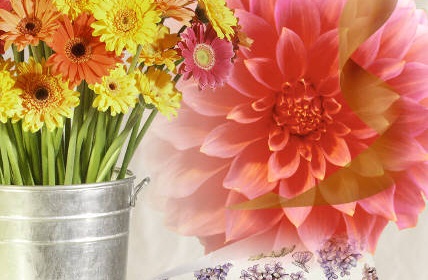 学生
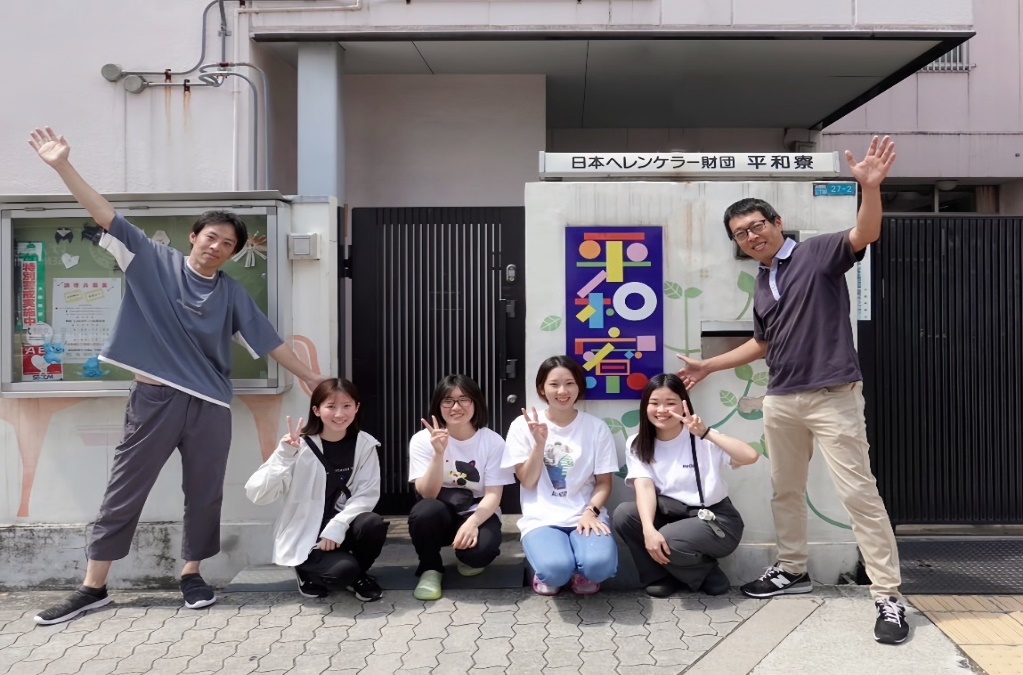 アルバイト
福祉型障害児入所施設「平和寮」職員
　　子どもたちと職員の笑顔で包まれています☆
募集！
週１～OK 　長期休暇のみでもOK
学業、実習優先
時給1.064円～（別途処遇改善等がプラスされます♪）
交通費 通学定期券外で25.000円まで支給
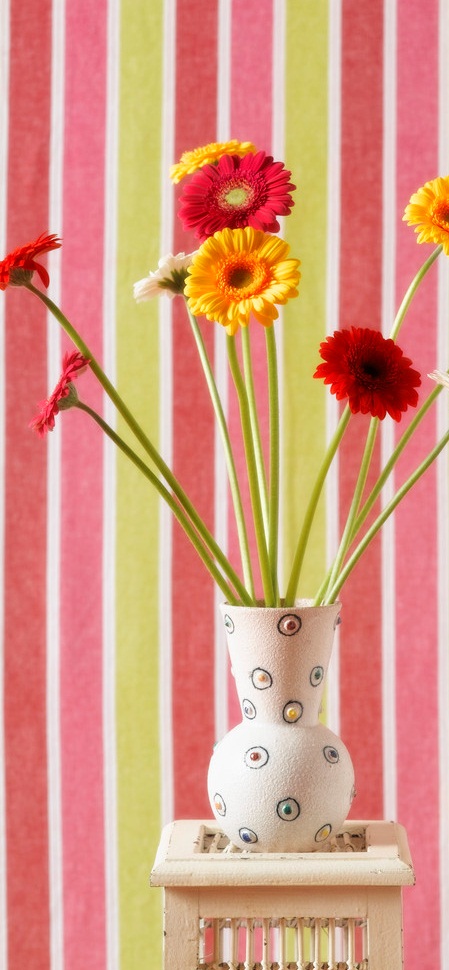 ここ数年、アルバイトや非常勤で現場を見てから。入社していただくことが多いので、離職率が圧倒的に低いのが自慢です！
障がい児施設、障がい者施設、障がい者グループホーム、ヘルパー、特養・・・と分野も色々ありますので、将来の進路に向けて、いくつか経験されることをおススメします。
大阪市　　　　　　　　　　　　　　　　　　　　　　　　　　　　　　　　救護施設「平和寮」　　　　　　　　　福祉型障害児入所施設「平和寮」　　　　　　　　　　　　　　　　　　　　　　　　　　　　　　　　　　　　　　　　　　　　　多機能型事業所「ぶるうむ此花」　　　障害者支援施設「アテナ平和」　　　　　　　　　　　　　　　　　　　　　　　　　　　　　　　　　　　　　　　　　　　　　　　　　　　　　　　　　　　　　　　　　　　　　　　　　　　　　　　　　　　　　　　　　　　　　　　地域生活支援センター「各駅停車」　　
特別養護老人ホーム「ミネルヴァあべの」　　　　　　　　　　　　　　　　　

和泉市　　
障害者支援施設「太平」　　障害者支援施設「IL伯太」　　　　　　　　　　　地域生活支援センター「じょいふるはかた」
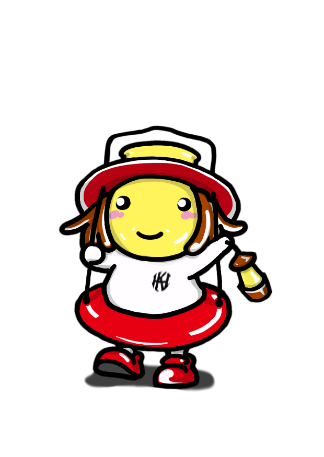 お問合せ先
　社会福祉法人日本ヘレンケラー財団
　法人本部　TEL06-6628-2229
　
または、法人HP（http://helenkeller.jp）の
問い合わせ画面より、メールにてお気軽にご相談ください。
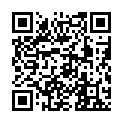 法人マスコットキャラクター　
らんぷちゃん